UNIDAD TÉCNICA DE APOYO PRESUPUESTARIO
SENADO DE LA REPÚBLICA DE CHILE
EJECUCIÓN ACUMULADA DE GASTOS PRESUPUESTARIOSAL MES DE ENERO DE 2019PARTIDA 08:MINISTERIO DE HACIENDA
Valparaíso, marzo 2019
EJECUCIÓN ACUMULADA DE GASTOS A ENERO DE 2019 PARTIDA 08 MINISTERIO DE HACIENDA
Principales hallazgos
La ejecución del Ministerio en ENERO ascendió a $45.908 millones, equivalente a un gasto de 9% respecto al presupuesto inicial que no experimentó modificaciones, dicha erogación es inferior (0,9 puntos porcentuales) a la registrada a igual mes del año 2018 aunque levemente mayor a los 8,6% registrados en 2017. 
Respecto a los subtítulos, la mayor ejecución se registra en el subtítulo 34 “servicio de la deuda” con una ejecución de 427,1% situación que se repite en los ejercicios anteriores (en el año 2018 la ejecución de dicho subtítulo alcanzó el 534,1%), y corresponde básicamente a los gastos destinado al pago de las obligaciones devengadas al 31 de diciembre de 2018 (deuda flotante).  Al igual que los años anteriores, no se registran los respectivos Decretos modificatorios.
En cuanto a los Programas, el 76,1% del presupuesto inicial, se concentra en el Servicio de Impuestos Internos (37,1%), Servicio Nacional de Aduanas (13,7%), el Servicio de Tesorería (11,3%) y la Superintendencia de Bancos e Instituciones Financiera (14%), manteniendo su participación dentro del presupuesto global al igual que los ejercicios presupuestarios anteriores.  Por su parte, al primer mes de 2019 alcanzaron niveles de ejecución de 12,4%, 9%, 7,8% y 2,3% respectivamente, calculados respecto al presupuesto vigente.
2
EJECUCIÓN ACUMULADA DE GASTOS A ENERO DE 2019 PARTIDA 08 MINISTERIO DE HACIENDA
Principales hallazgos
La Dirección de Presupuestos  presentaron el mayor avance con un 100%.
Finalmente, el Programa Exportación de Servicios es el que presentó la erogación menor con un 74%, debido al  bajo nivel de ejecución en las transferencias corrientes (80,8%) que representan el 86% de los recursos contemplado en el programa.
3
EJECUCIÓN ACUMULADA DE GASTOS A ENERO DE 2019 PARTIDA 08 MINISTERIO DE HACIENDA
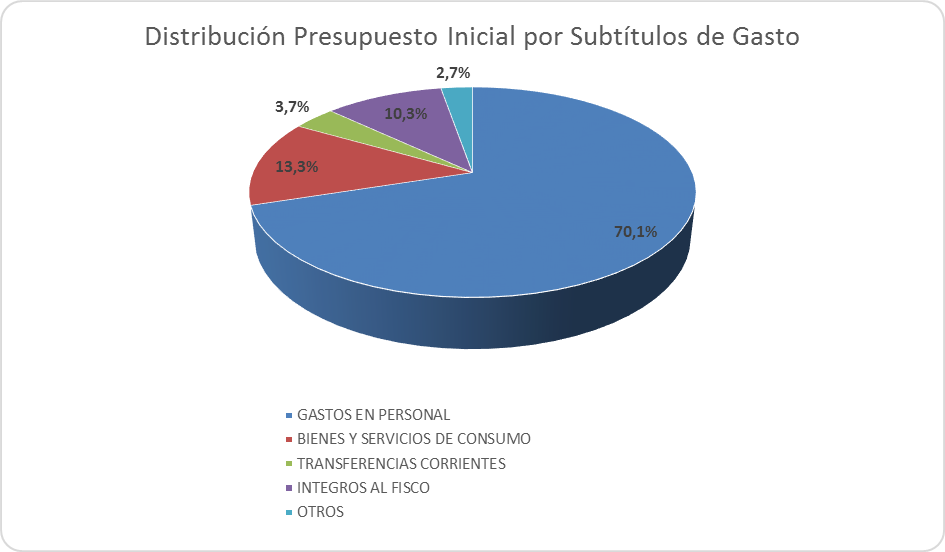 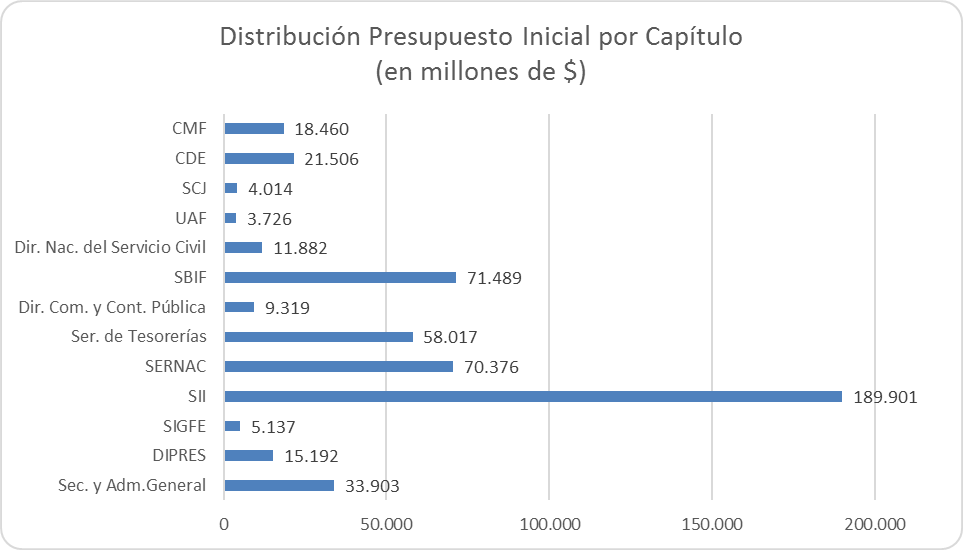 Fuente: Elaboración propia en base a Informes de ejecución presupuestaria mensual de DIPRES.
4
COMPORTAMIENTO DE LA EJECUCIÓN DE GASTOS A ENERO DE 2019PARTIDA 08 MINISTERIO DE HACIENDA
Fuente: Elaboración propia en base a Informes de ejecución presupuestaria mensual de DIPRES.
5
COMPORTAMIENTO DE LA EJECUCIÓN DE GASTOS A ENERO DE 2019PARTIDA 08 MINISTERIO DE HACIENDA
Fuente: Elaboración propia en base a Informes de ejecución presupuestaria mensual de DIPRES.
6
EJECUCIÓN ACUMULADA DE GASTOS A ENERO DE 2019 PARTIDA 08 MINISTERIO DE HACIENDA
en miles de pesos 2019
Fuente: Elaboración propia en base a Informes de ejecución presupuestaria mensual de DIPRES.
7
EJECUCIÓN ACUMULADA DE GASTOS A ENERO DE 2019 PARTIDA 08 RESUMEN POR CAPÍTULOS
en miles de pesos 2019
Fuente: Elaboración propia en base a Informes de ejecución presupuestaria mensual de DIPRES.
8
EJECUCIÓN ACUMULADA DE GASTOS A ENERO DE 2019 PARTIDA 08. CAPÍTULO 01. PROGRAMA 01: SECRETARÍA Y ADMINISTRACIÓN GENERAL
en miles de pesos 2019
Fuente: Elaboración propia en base a Informes de ejecución presupuestaria mensual de DIPRES.
9
EJECUCIÓN ACUMULADA DE GASTOS A ENERO DE 2019 PARTIDA 08. CAPÍTULO 01. PROGRAMA 06: UNIDAD ADMINISTRADORA DE LOS TRIBUNALES TRIBUTARIOS Y ADUANERO
en miles de pesos 2019
Fuente: Elaboración propia en base a Informes de ejecución presupuestaria mensual de DIPRES.
10
EJECUCIÓN ACUMULADA DE GASTOS A ENERO DE 2019 PARTIDA 08. CAPÍTULO 01. PROGRAMA 07: SISTEMA INTEGRADO DE COMERCIO EXTERIOR (SICEX)
en miles de pesos 2019
Fuente: Elaboración propia en base a Informes de ejecución presupuestaria mensual de DIPRES.
11
EJECUCIÓN ACUMULADA DE GASTOS A ENERO DE 2019 PARTIDA 08. CAPÍTULO 01. PROGRAMA 08: PROGRAMA DE MODERNIZACIÓN SECTOR PÚBLICO
en miles de pesos 2019
Fuente: Elaboración propia en base a Informes de ejecución presupuestaria mensual de DIPRES.
12
EJECUCIÓN ACUMULADA DE GASTOS A ENERO DE 2019 PARTIDA 08. CAPÍTULO 01. PROGRAMA 09: PROGRAMA EXPORTACIÓN DE SERVICIOS
en miles de pesos 2019
Fuente: Elaboración propia en base a Informes de ejecución presupuestaria mensual de DIPRES.
13
EJECUCIÓN ACUMULADA DE GASTOS A ENERO DE 2019 PARTIDA 08. CAPÍTULO 02. PROGRAMA 01: DIRECCIÓN DE PRESUPUESTOS
en miles de pesos 2019
Fuente: Elaboración propia en base a Informes de ejecución presupuestaria mensual de DIPRES.
14
EJECUCIÓN ACUMULADA DE GASTOS A ENERO DE 2019 PARTIDA 08. CAPÍTULO 02. PROGRAMA 02: SISTEMA DE GESTIÓN FINANCIERA DEL ESTADO
en miles de pesos 2019
Fuente: Elaboración propia en base a Informes de ejecución presupuestaria mensual de DIPRES.
15
EJECUCIÓN ACUMULADA DE GASTOS A ENERO DE 2019 PARTIDA 08. CAPÍTULO 03. PROGRAMA 01: SERVICIO DE IMPUESTOS INTERNOS
en miles de pesos 2019
Fuente: Elaboración propia en base a Informes de ejecución presupuestaria mensual de DIPRES.
16
EJECUCIÓN ACUMULADA DE GASTOS A ENERO DE 2019 PARTIDA 08. CAPÍTULO 04. PROGRAMA 01: SERVICIO NACIONAL DE ADUANAS
en miles de pesos 2019
Fuente: Elaboración propia en base a Informes de ejecución presupuestaria mensual de DIPRES.
17
EJECUCIÓN ACUMULADA DE GASTOS A ENERO DE 2019 PARTIDA 08. CAPÍTULO 05. PROGRAMA 01: SERVICIO DE TESORERÍAS
en miles de pesos 2019
Fuente: Elaboración propia en base a Informes de ejecución presupuestaria mensual de DIPRES.
18
EJECUCIÓN ACUMULADA DE GASTOS A ENERO DE 2019 PARTIDA 08. CAPÍTULO 07. PROGRAMA 01: DIRECCIÓN DE COMPRAS Y CONTRATACIÓN PÚBLICA
en miles de pesos 2019
Fuente: Elaboración propia en base a Informes de ejecución presupuestaria mensual de DIPRES.
19
EJECUCIÓN ACUMULADA DE GASTOS A ENERO DE 2019 PARTIDA 08. CAPÍTULO 11. PROGRAMA 01: SUPERINTENDENCIA DE BANCOS E INSTITUCIONES FINANCIERAS
en miles de pesos 2019
Fuente: Elaboración propia en base a Informes de ejecución presupuestaria mensual de DIPRES.
20
EJECUCIÓN ACUMULADA DE GASTOS A ENERO DE 2019 PARTIDA 08. CAPÍTULO 15. PROGRAMA 01: DIRECCIÓN NACIONAL DEL SERVICIO CIVIL
en miles de pesos 2019
Fuente: Elaboración propia en base a Informes de ejecución presupuestaria mensual de DIPRES.
21
EJECUCIÓN ACUMULADA DE GASTOS A ENERO DE 2019 PARTIDA 08. CAPÍTULO 16. PROGRAMA 01: UNIDAD DE ANÁLISIS FINANCIERO
en miles de pesos 2019
Fuente: Elaboración propia en base a Informes de ejecución presupuestaria mensual de DIPRES.
22
EJECUCIÓN ACUMULADA DE GASTOS A ENERO DE 2019 PARTIDA 08. CAPÍTULO 17. PROGRAMA 01: SUPERINTENDENCIA DE CASINOS DE JUEGO
en miles de pesos 2019
Fuente: Elaboración propia en base a Informes de ejecución presupuestaria mensual de DIPRES.
23
EJECUCIÓN ACUMULADA DE GASTOS A ENERO DE 2019 PARTIDA 08. CAPÍTULO 30. PROGRAMA 01: CONSEJO DE DEFENSA DEL ESTADO
en miles de pesos 2019
Fuente: Elaboración propia en base a Informes de ejecución presupuestaria mensual de DIPRES.
24
EJECUCIÓN ACUMULADA DE GASTOS A ENERO DE 2019 PARTIDA 08. CAPÍTULO 31. PROGRAMA 01: COMISIÓN PARA EL MERCADO FINANCIERO
en miles de pesos 2019
Fuente: Elaboración propia en base a Informes de ejecución presupuestaria mensual de DIPRES.
25